Najlepšia škola – učiteľ: PaedDr. Mária Krajčiová
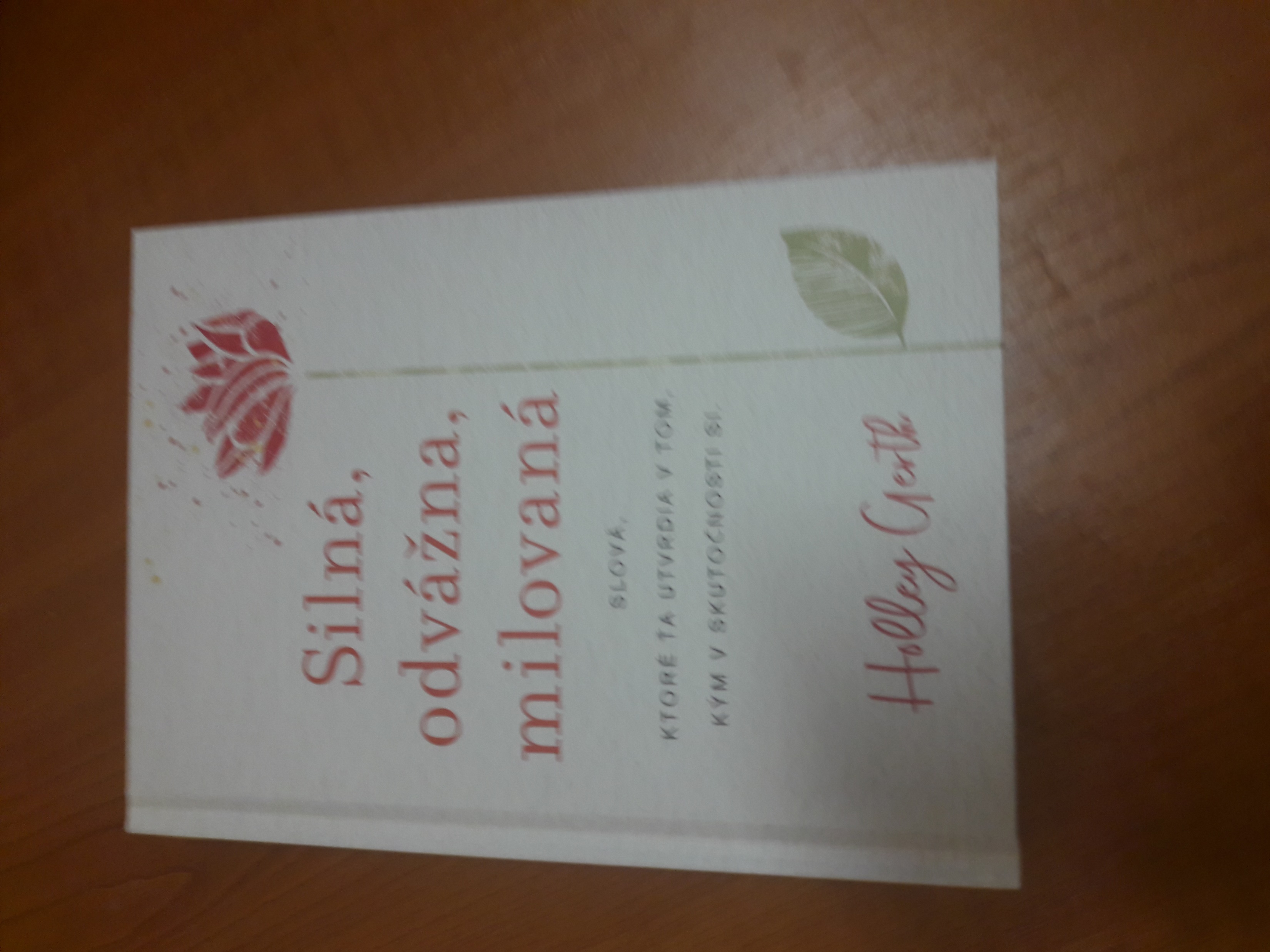 1.miesto - I. kategória
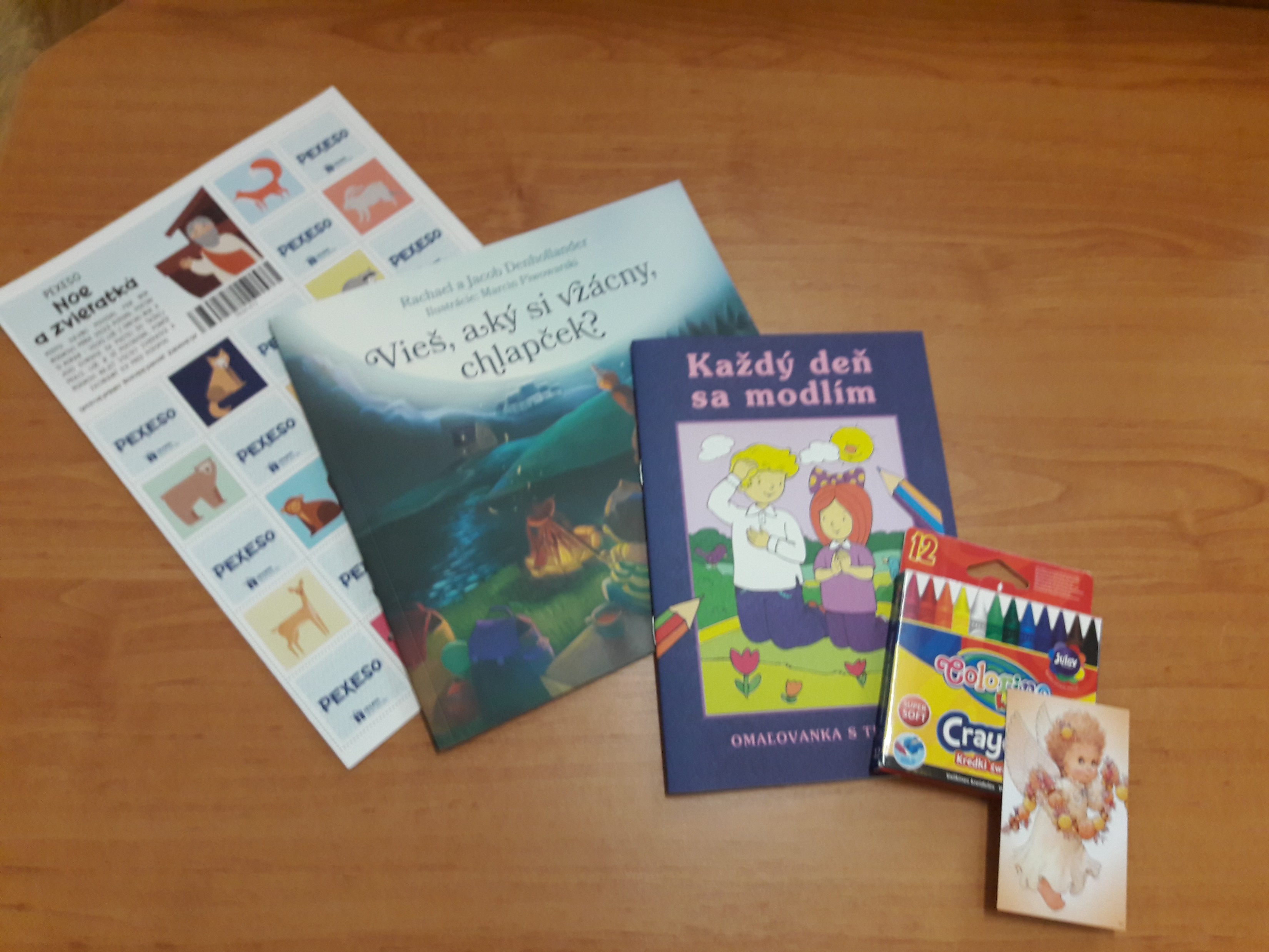 1.miesto - II. kategória
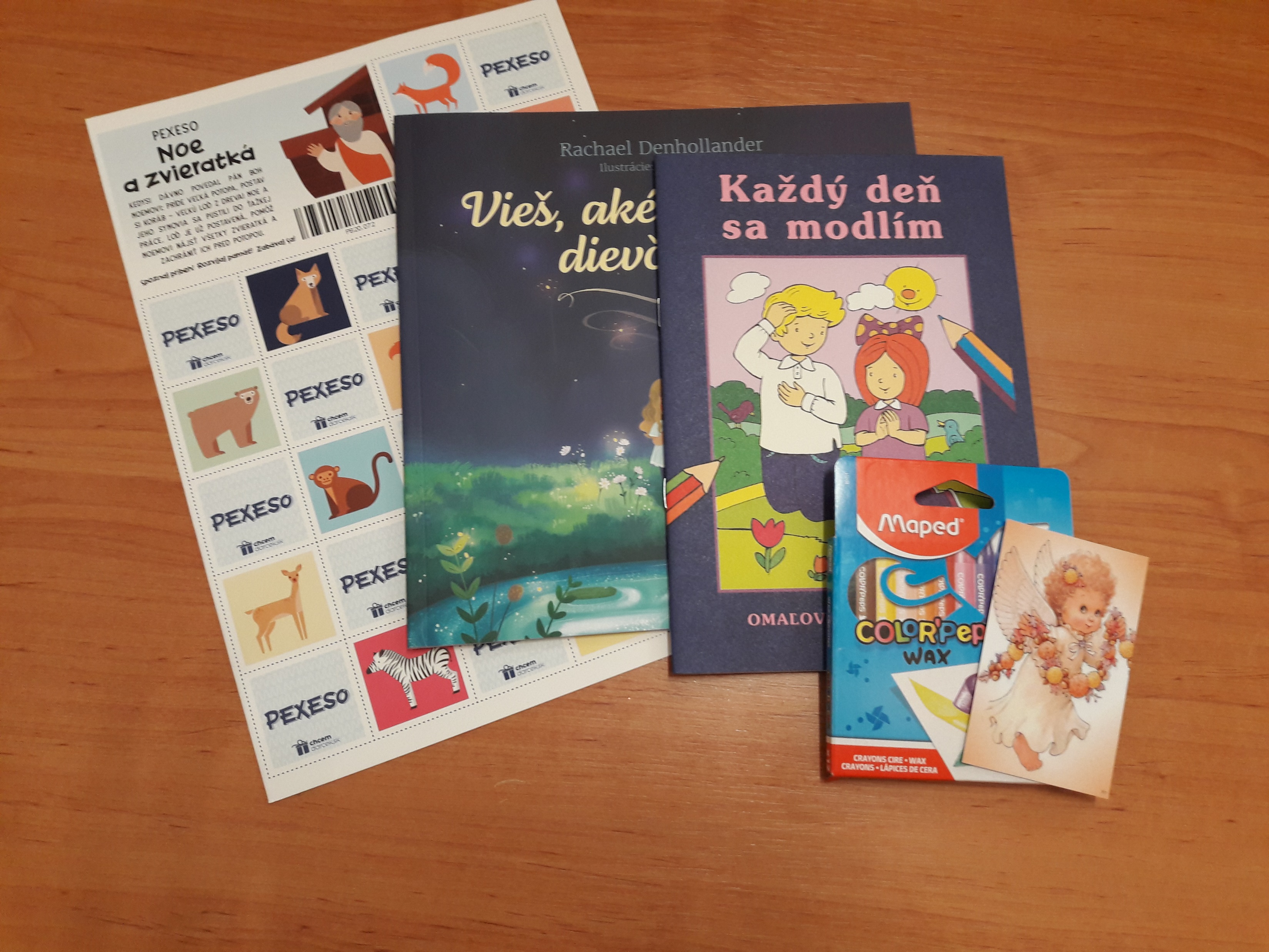 1.miesto - IV. kategória
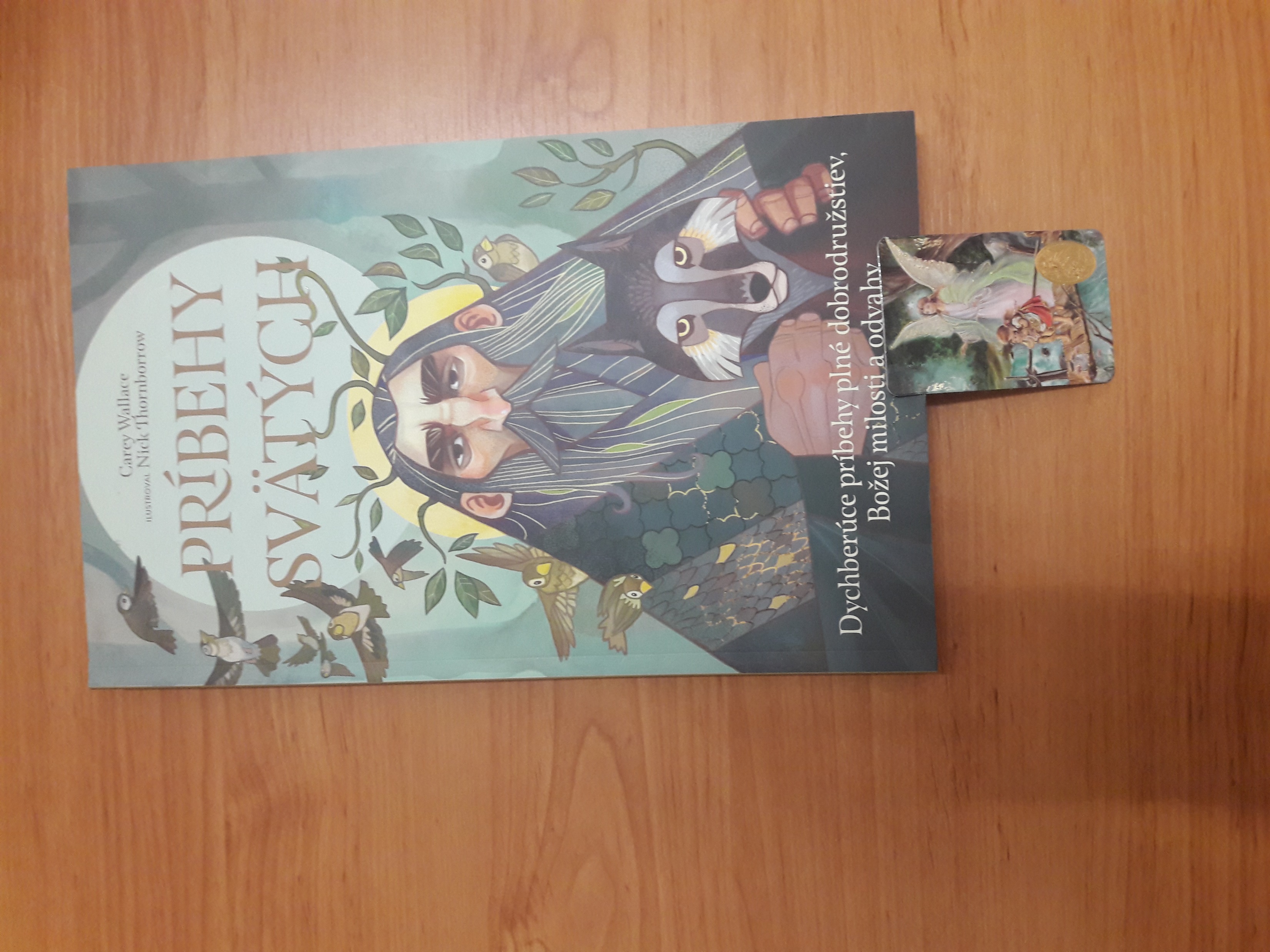 1.miesto - V. kategória
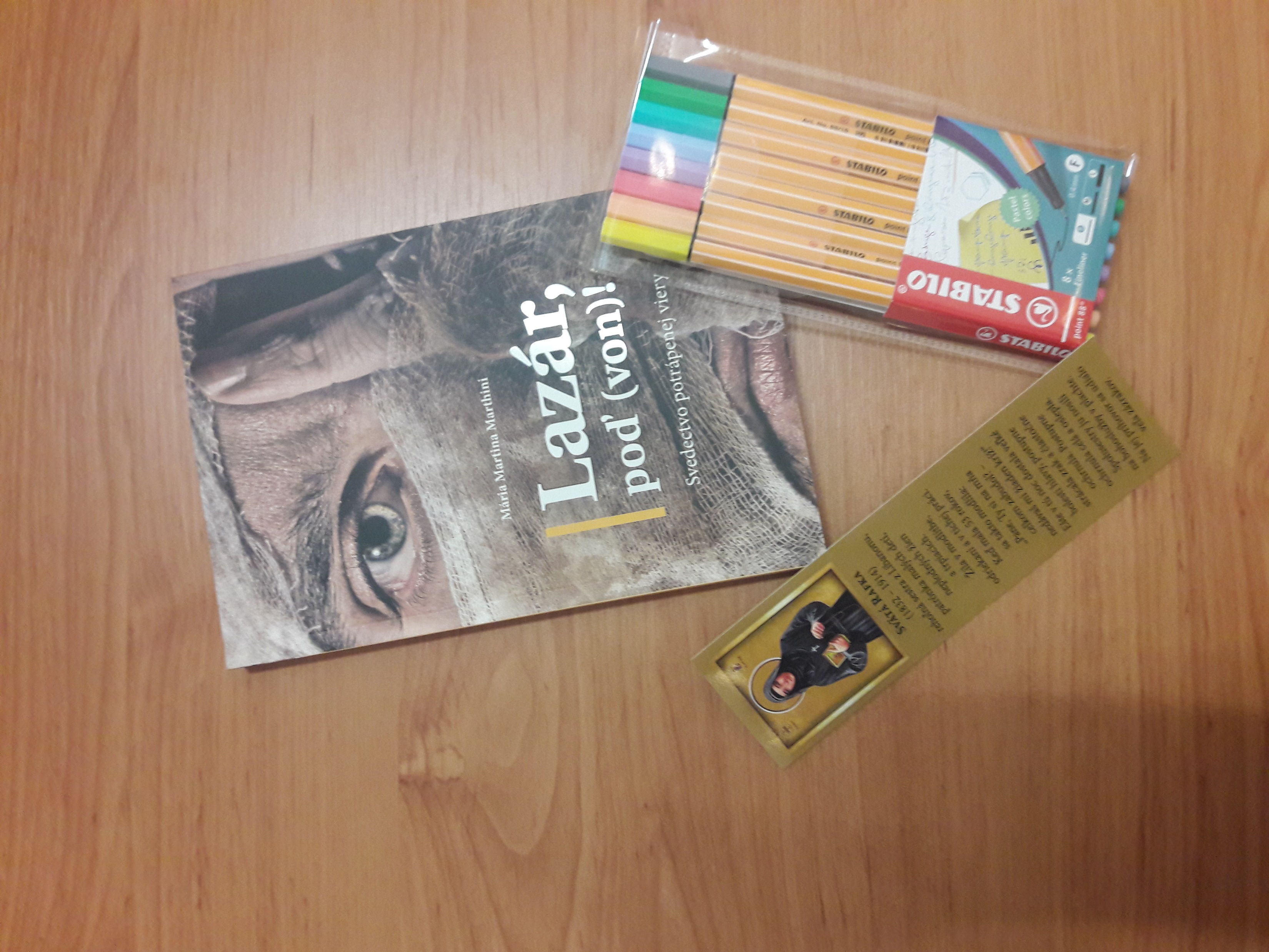 1.miesto - VI. kategória
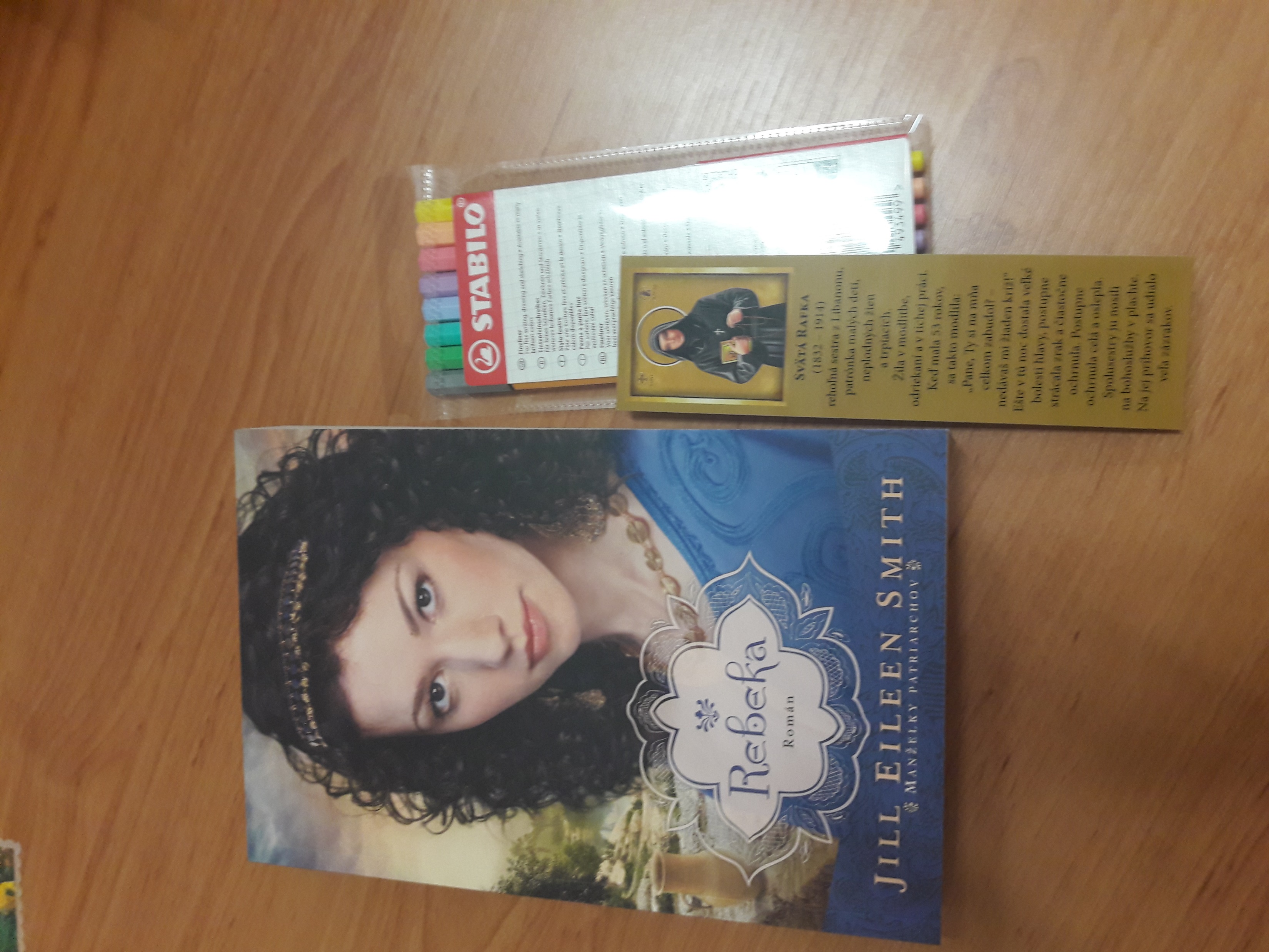 1.miesto - VIII.A kategória
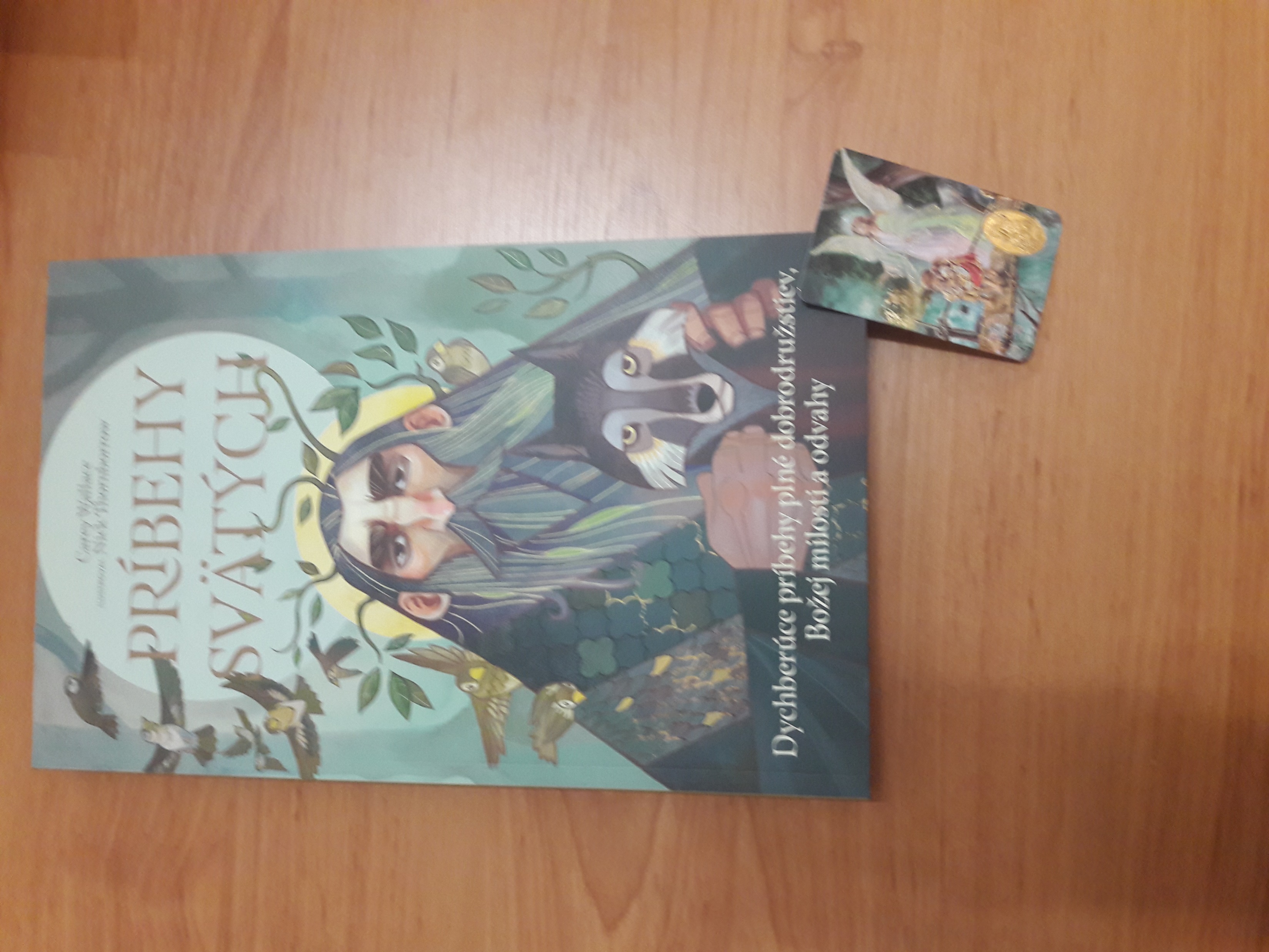 1.miesto - VIII.B kategória
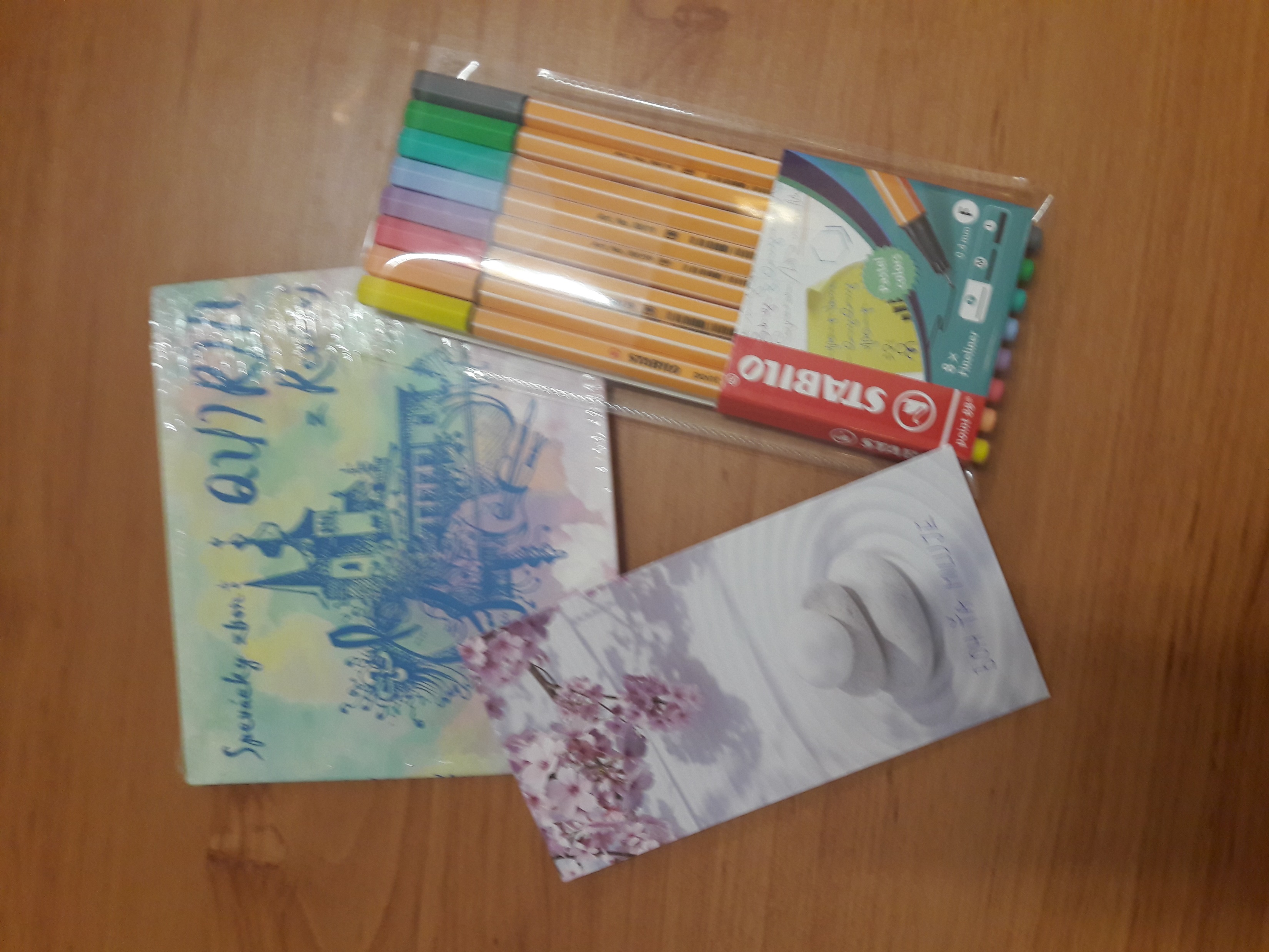 2.miesto - I. kategória
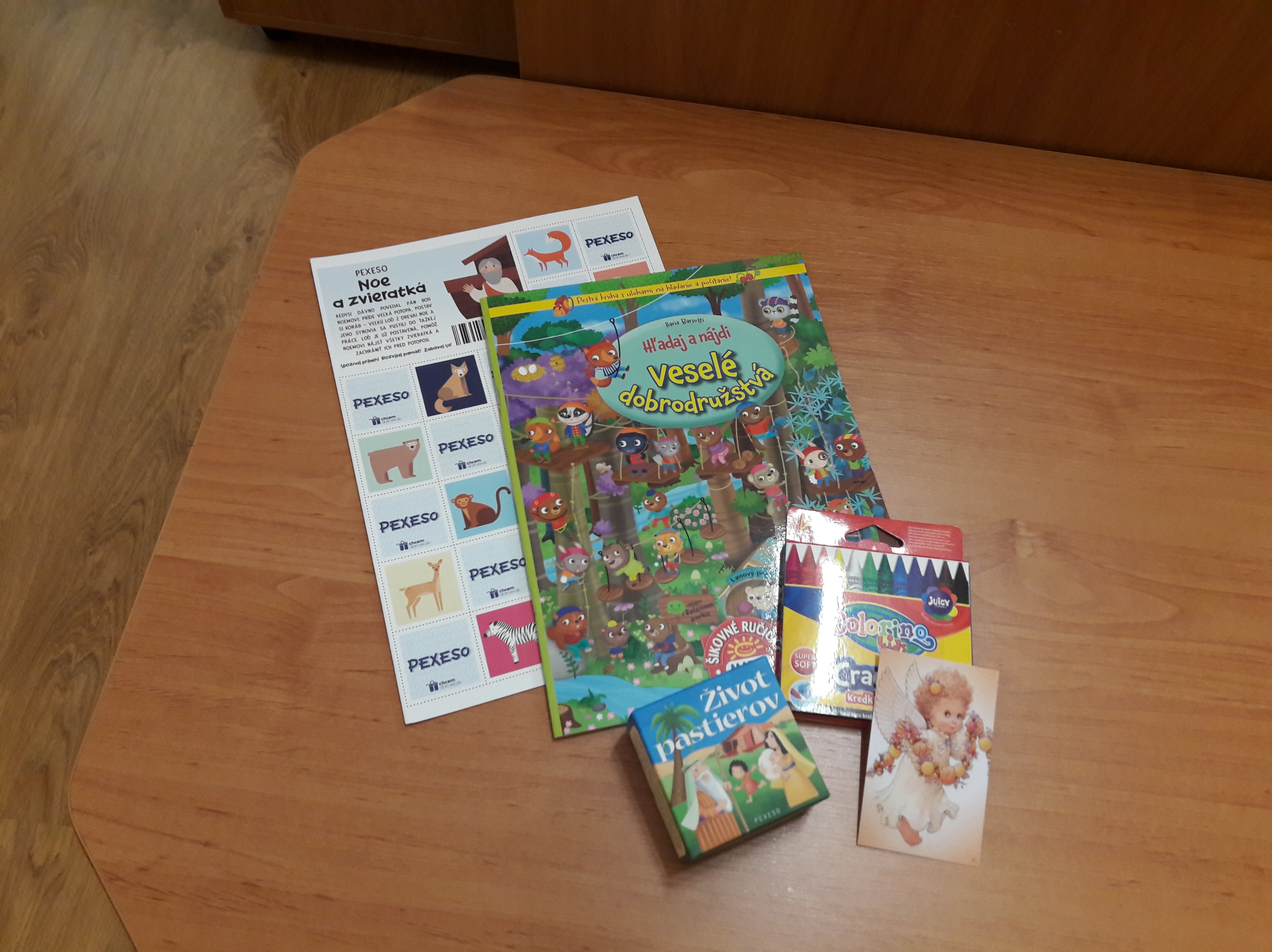 2.miesto - II. kategória
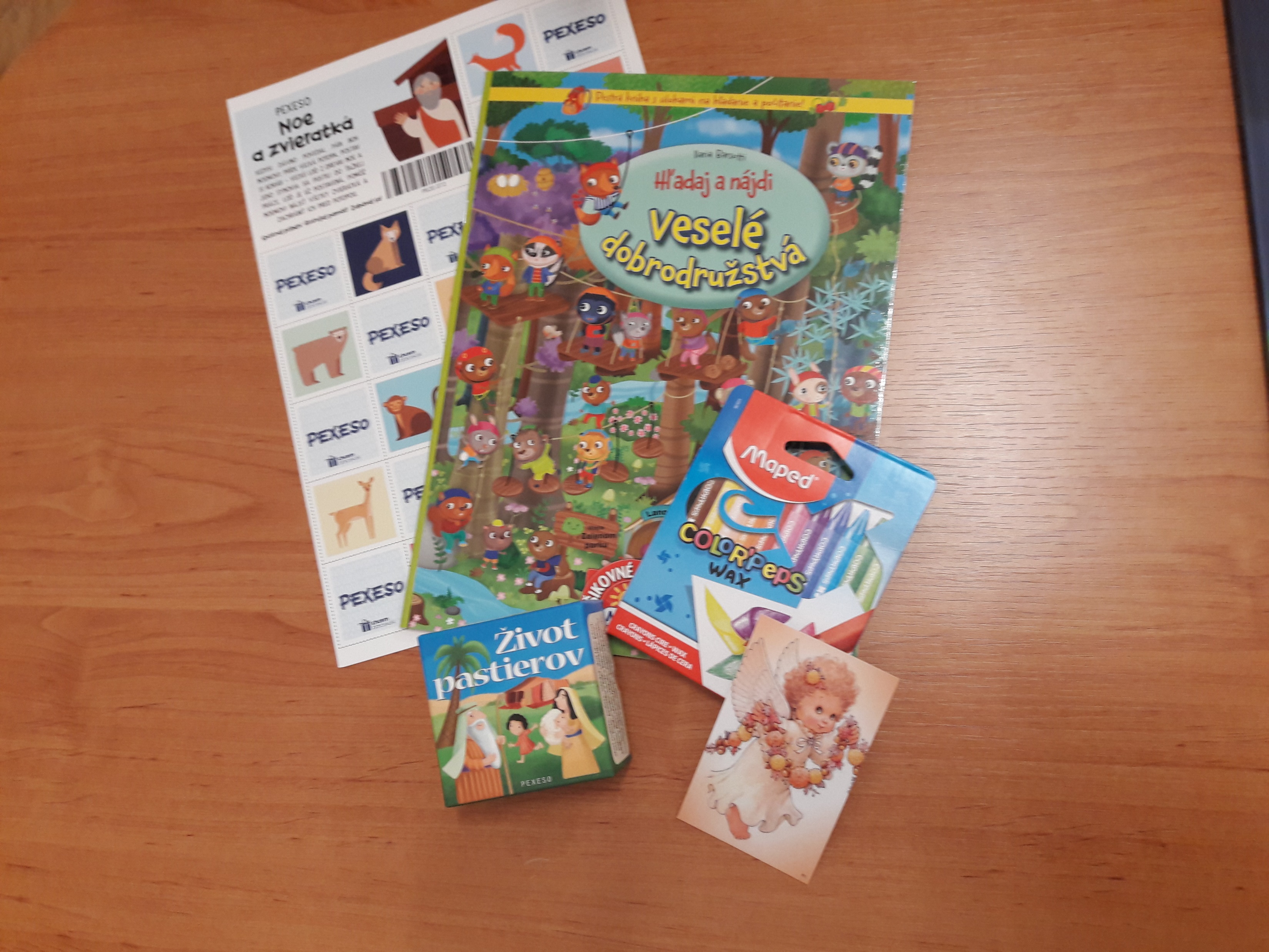 2.miesto - III. kategória
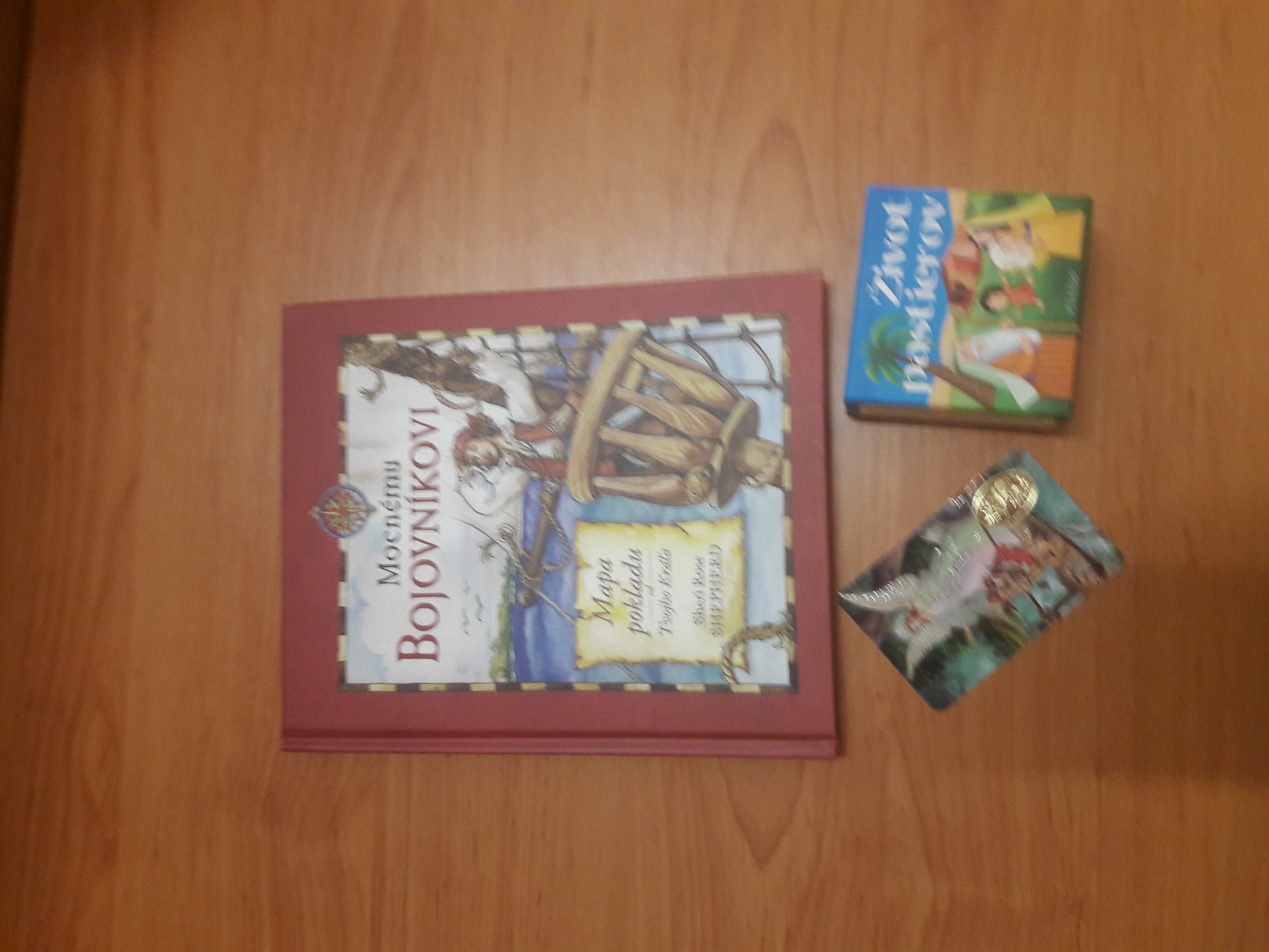 2.miesto - IV. kategória
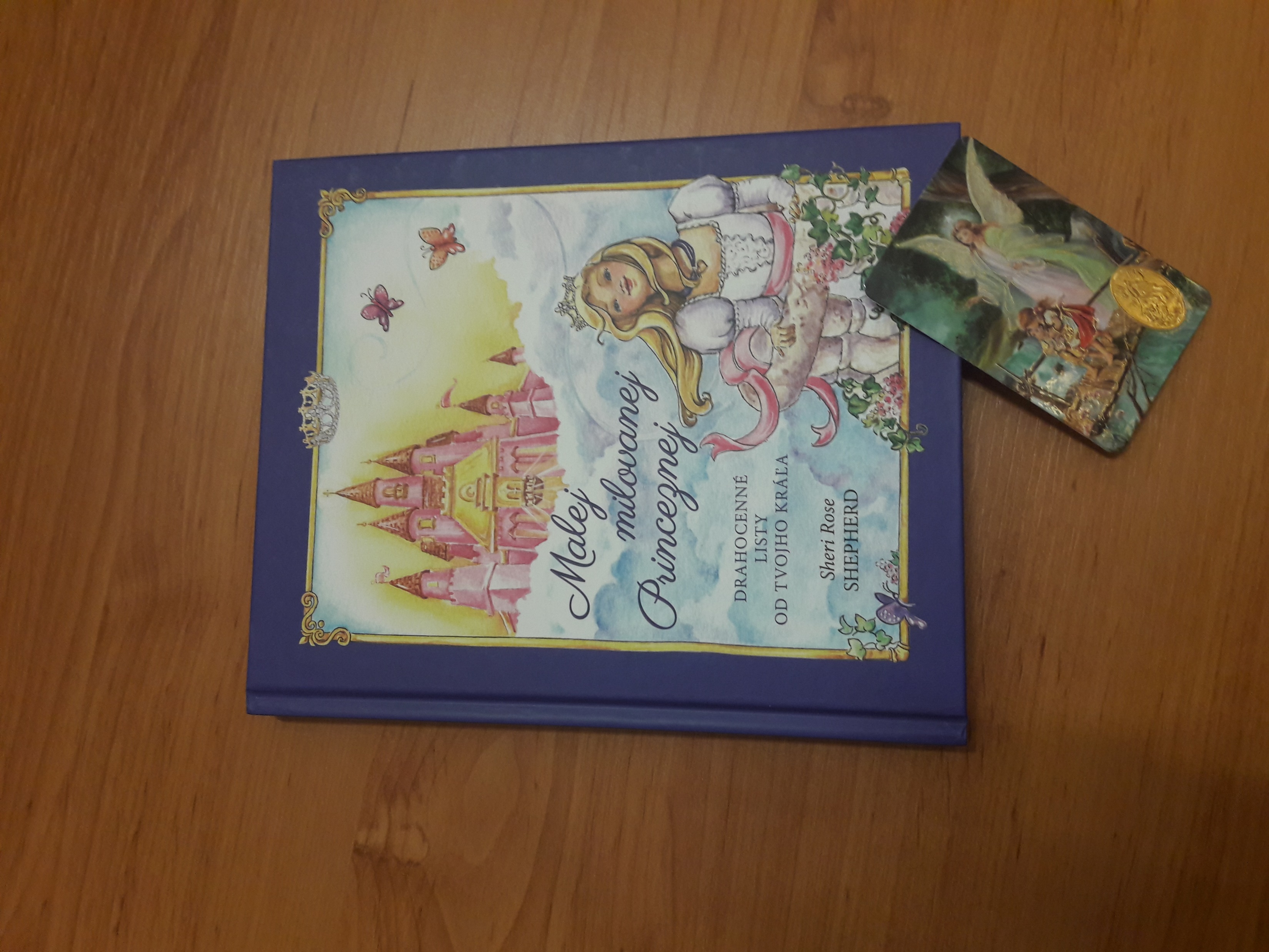 2.miesto - V. kategória
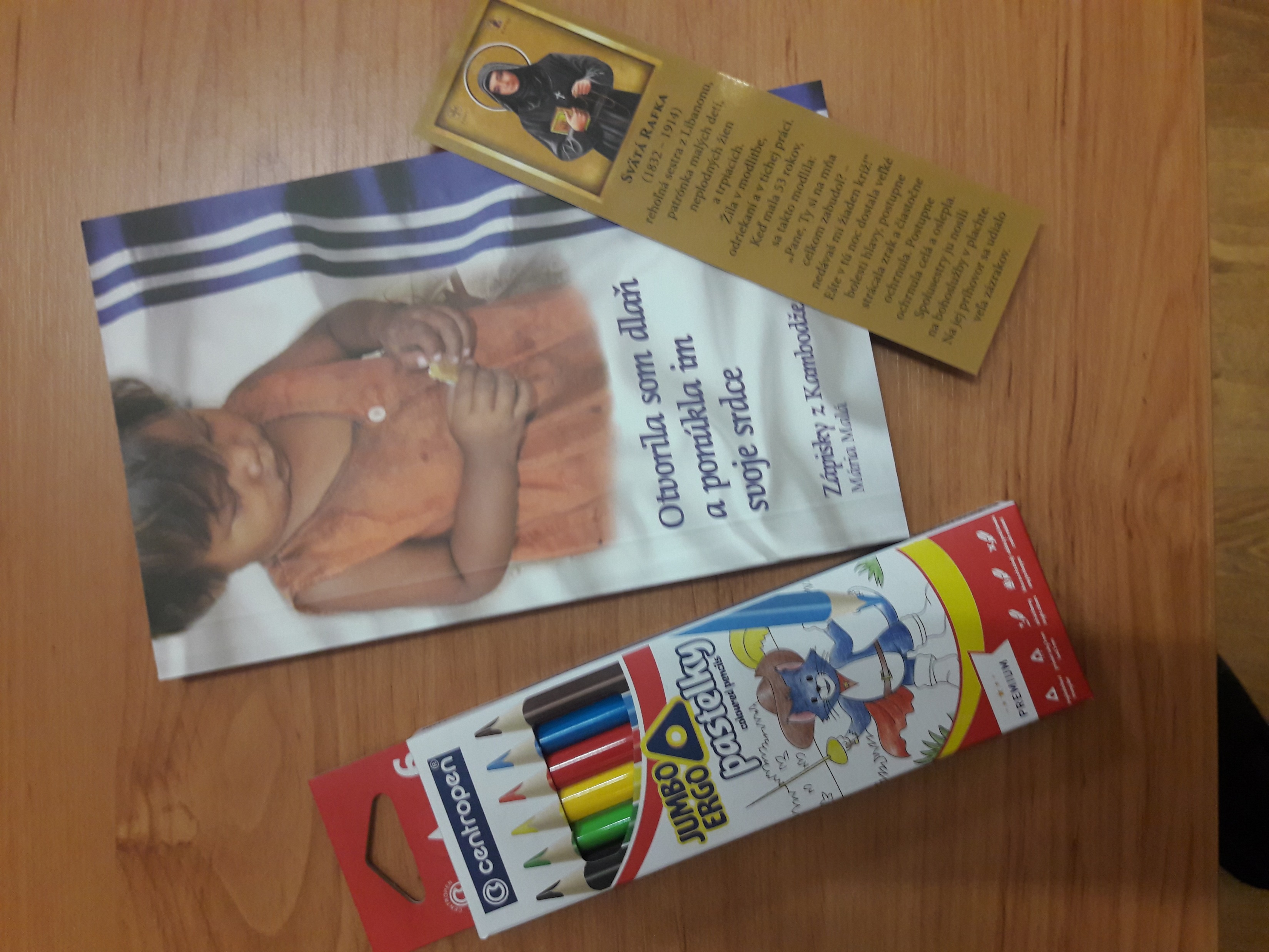 2.miesto - VI. kategória
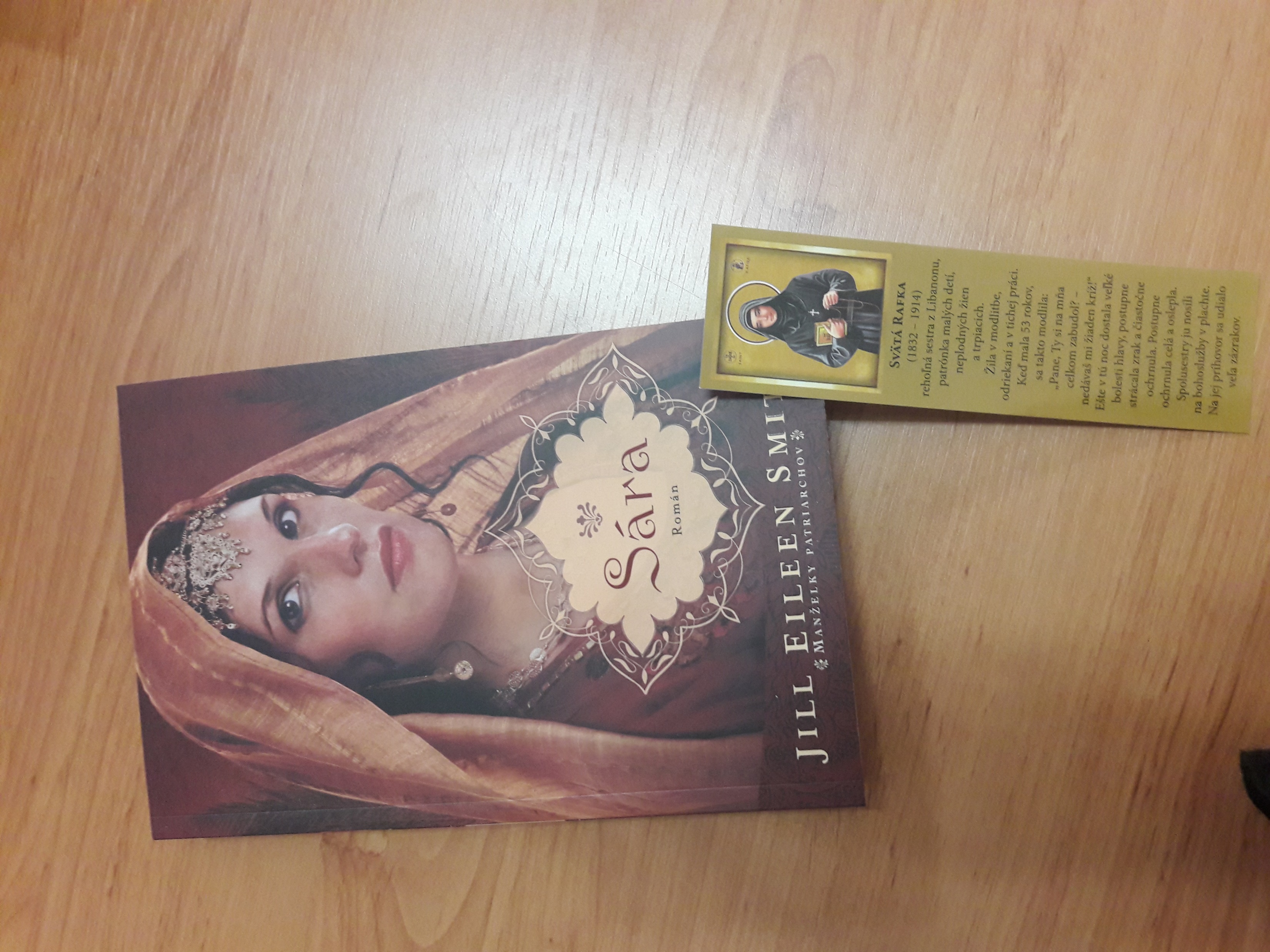 2.miesto - VIII.A kategória
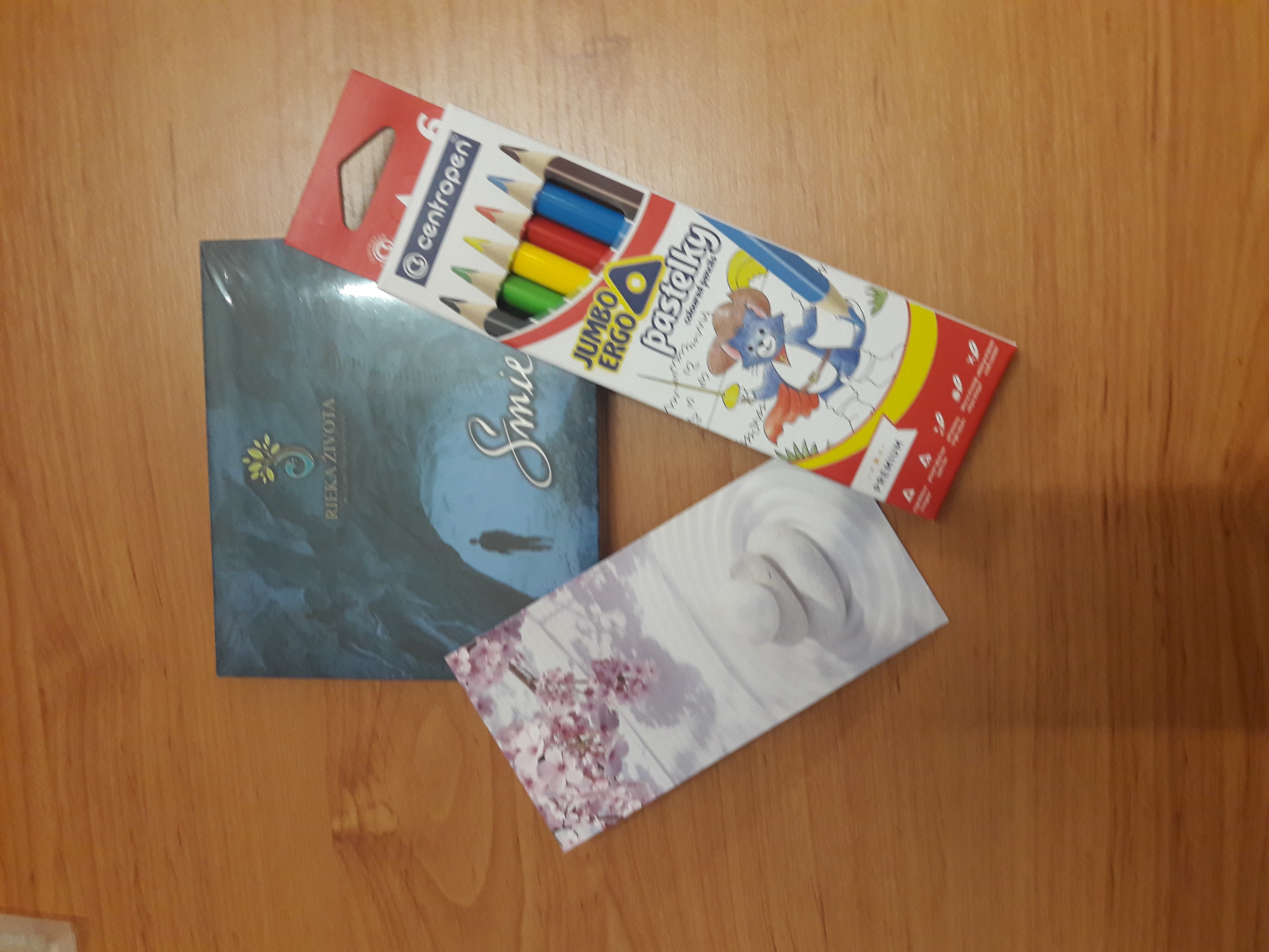 2.miesto - VIII.B kategória
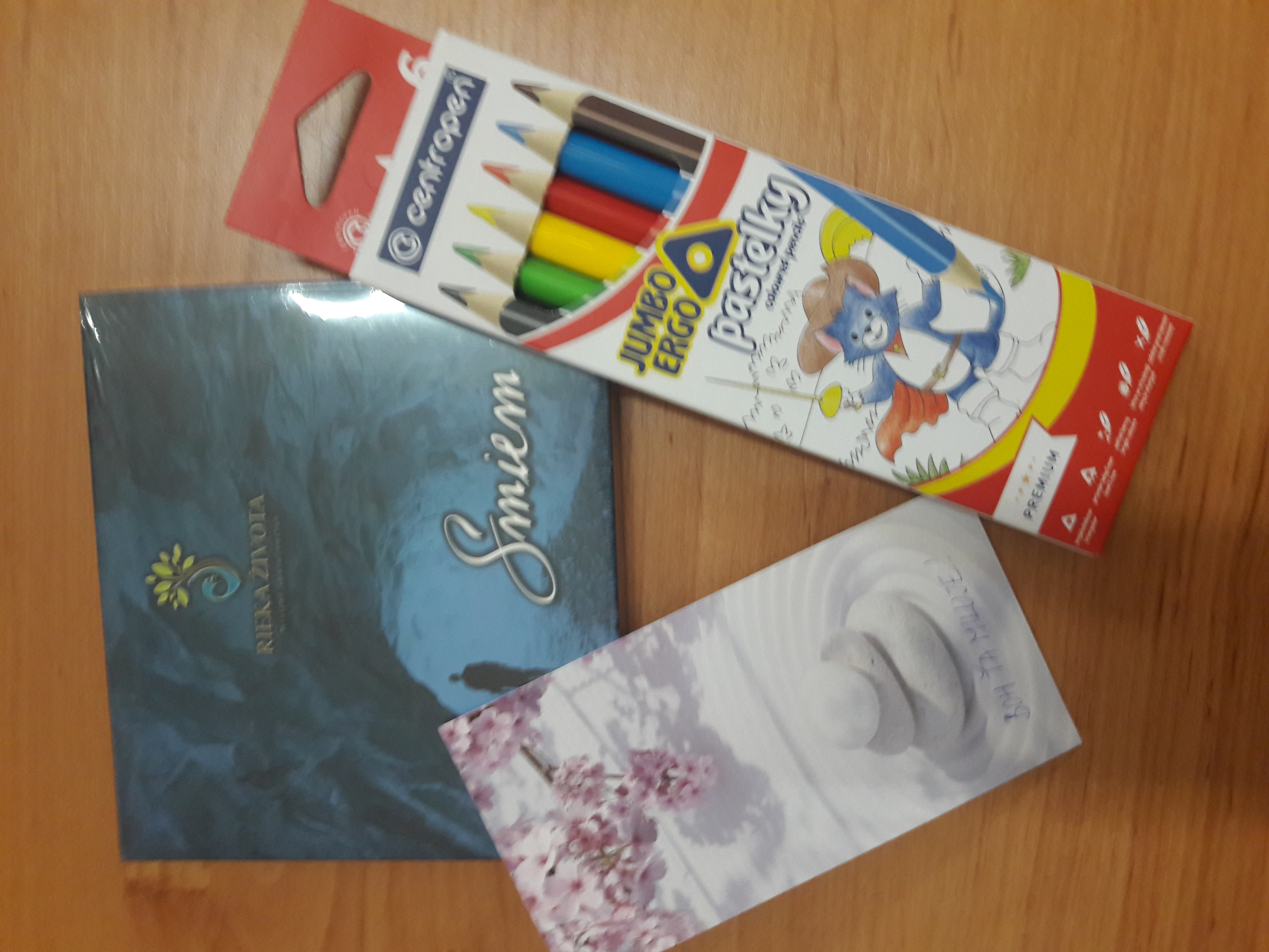 2.miesto - VIII.C kategória
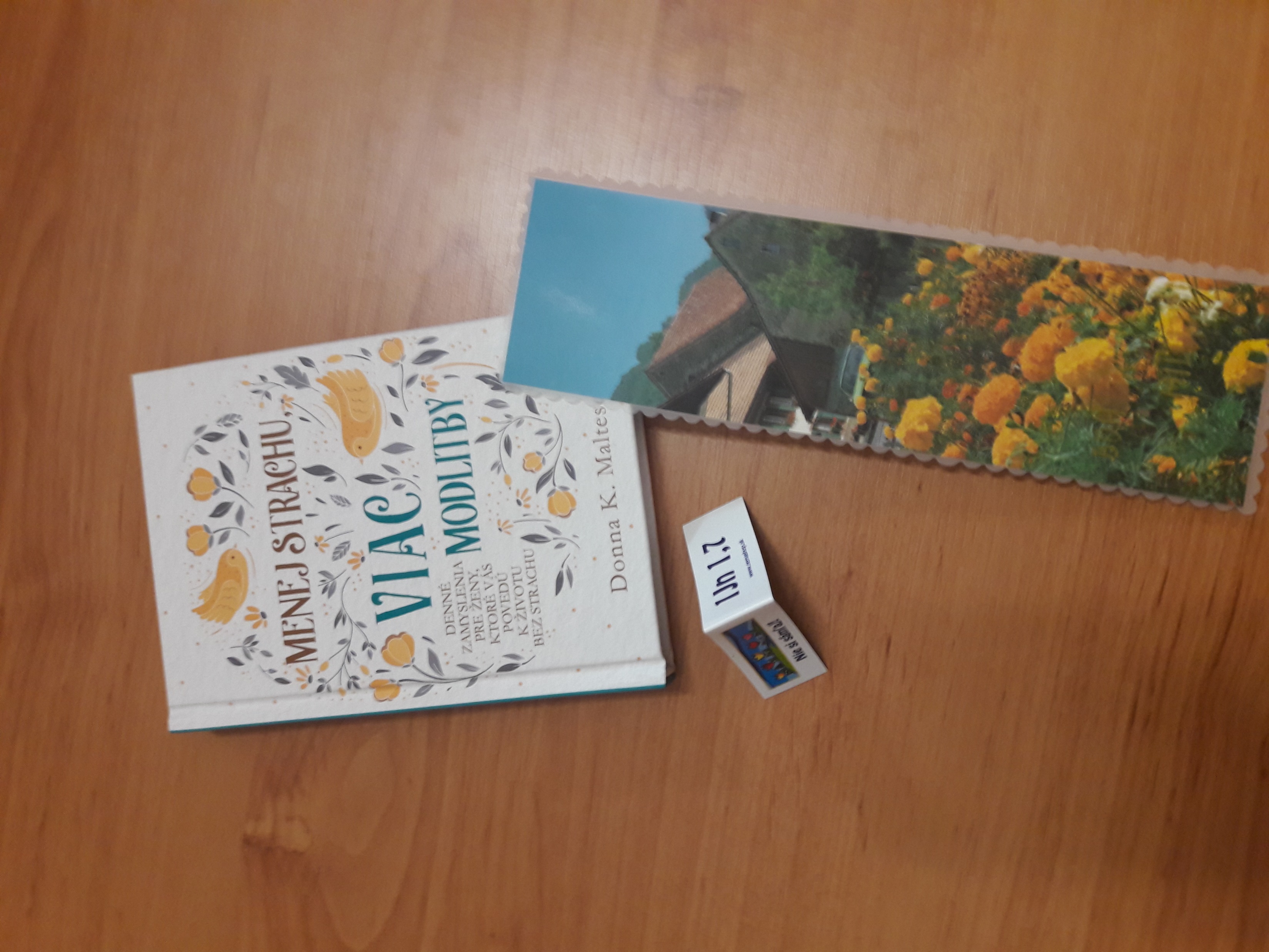 3.miesto - I. kategória
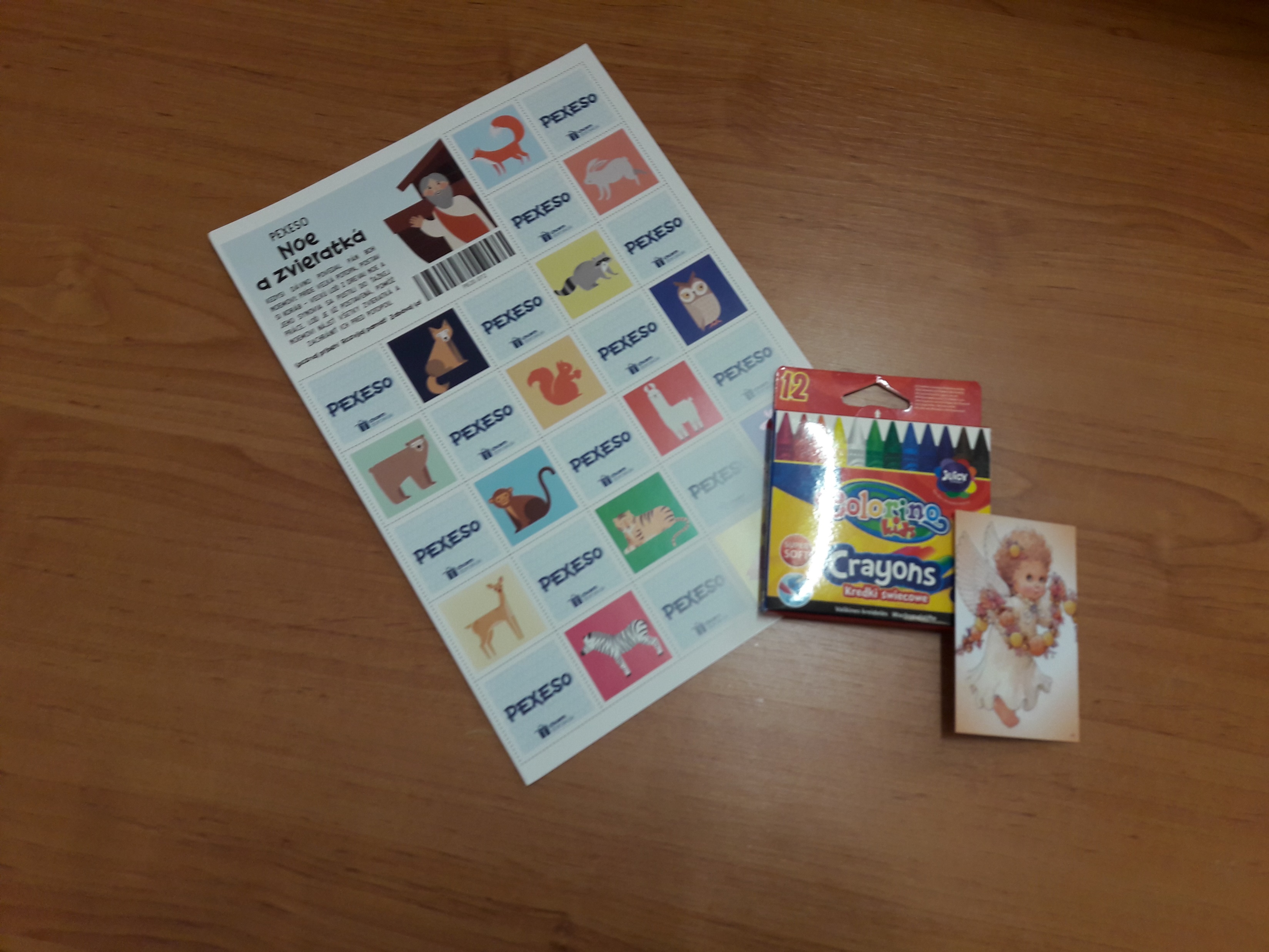 3.miesto - II. kategória
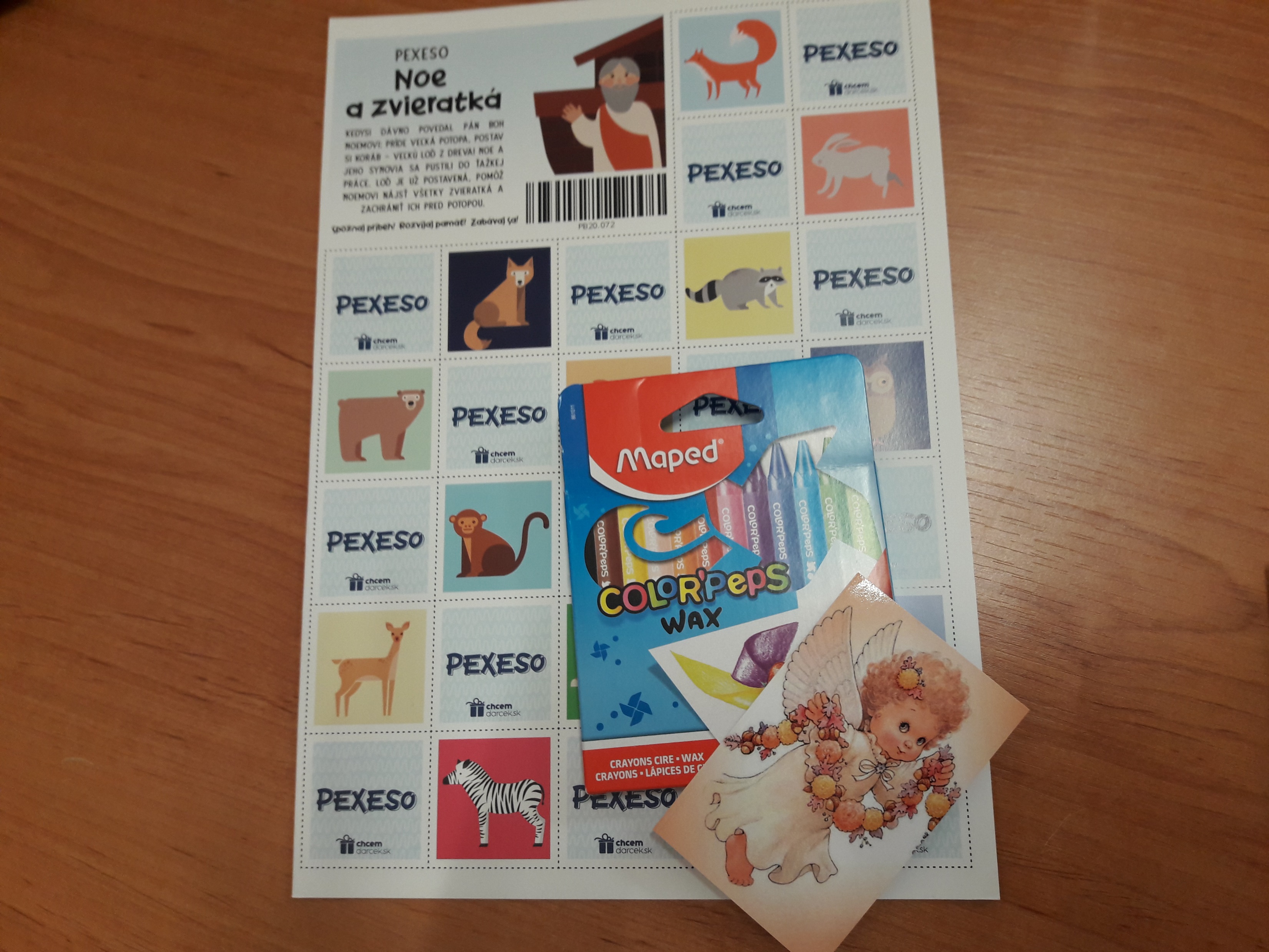 3.miesto - III. kategória
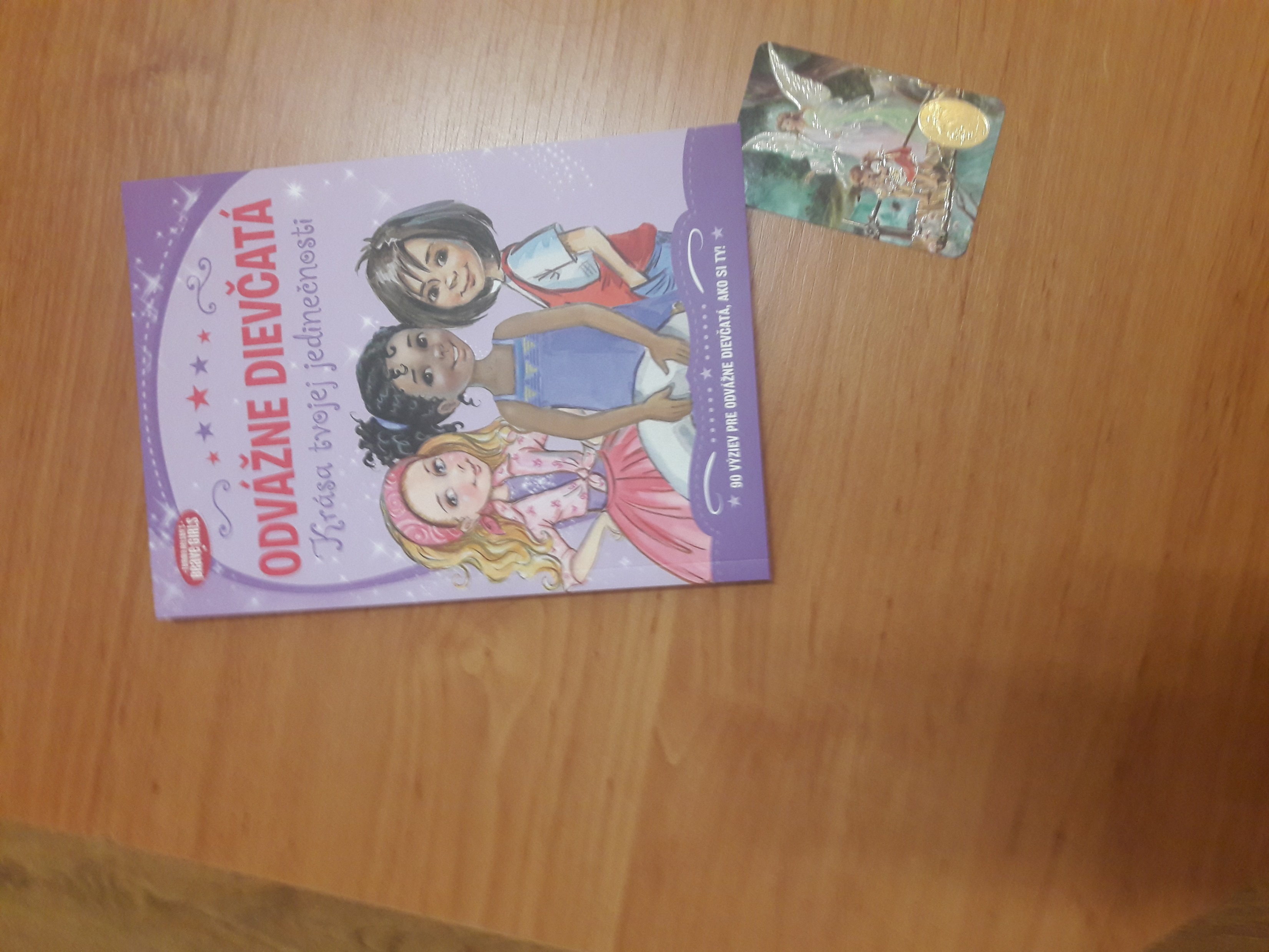 3.miesto - IV. kategória
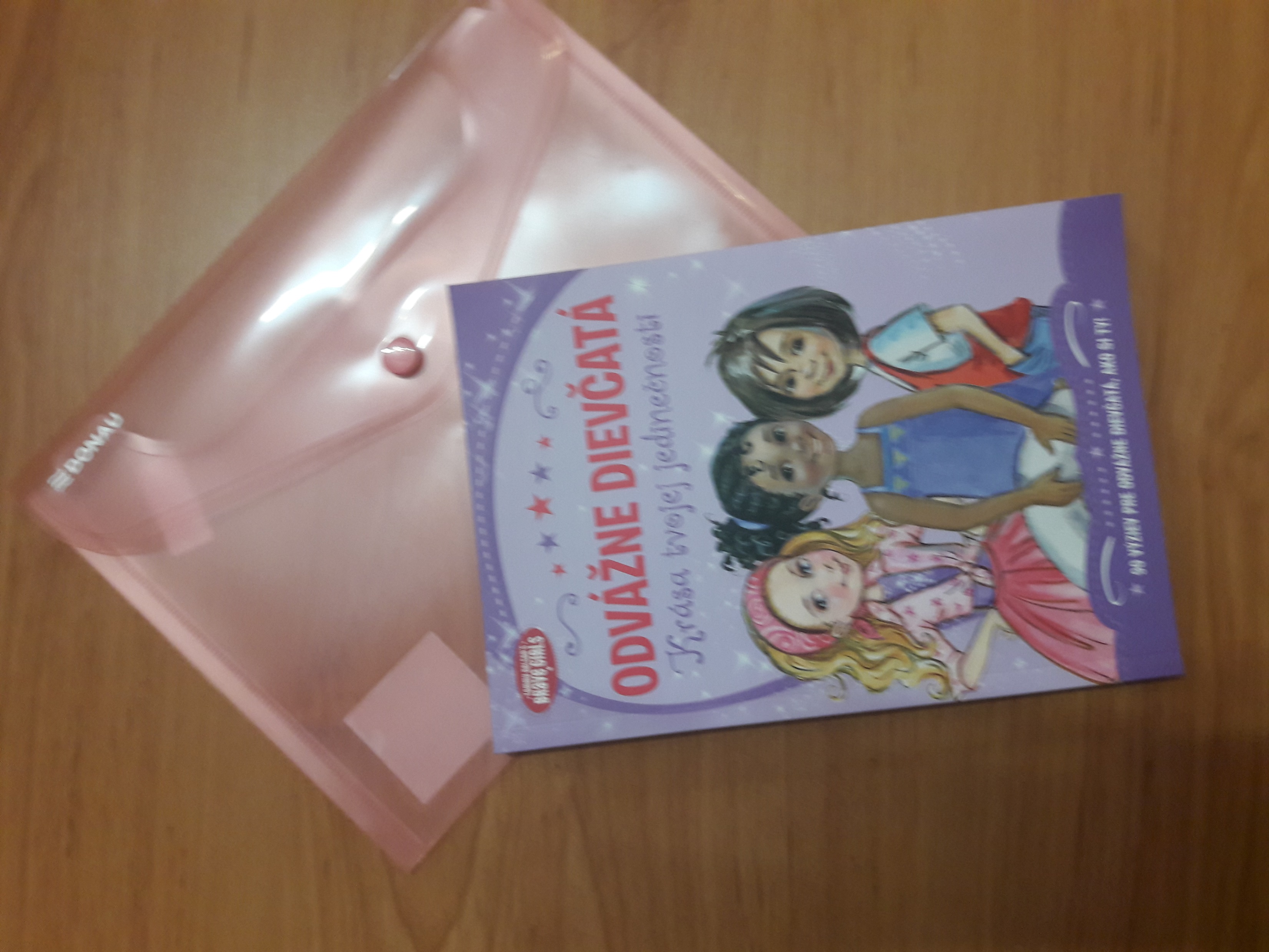 3.miesto - V. kategória
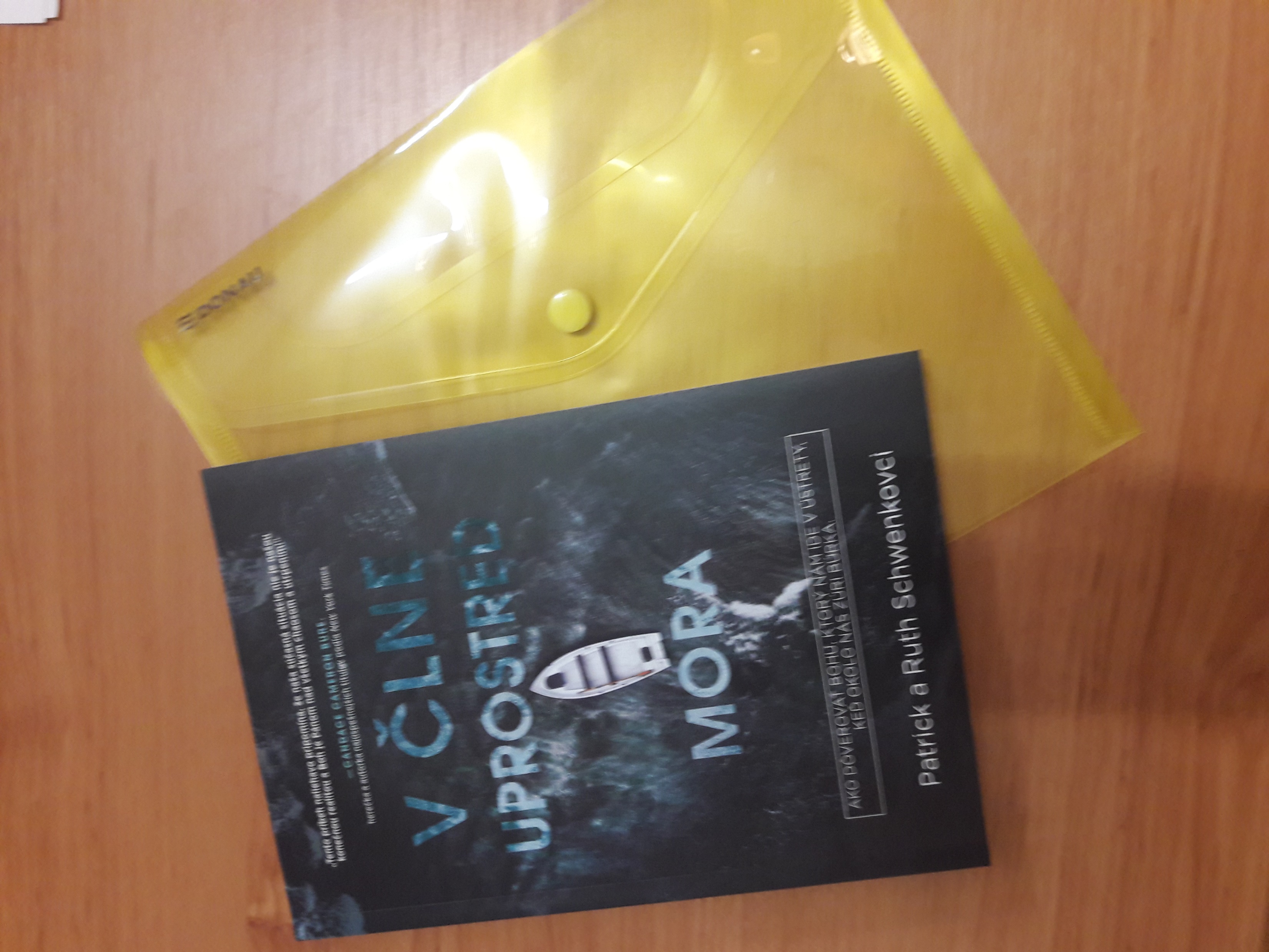 3.miesto - VIII.A kategória
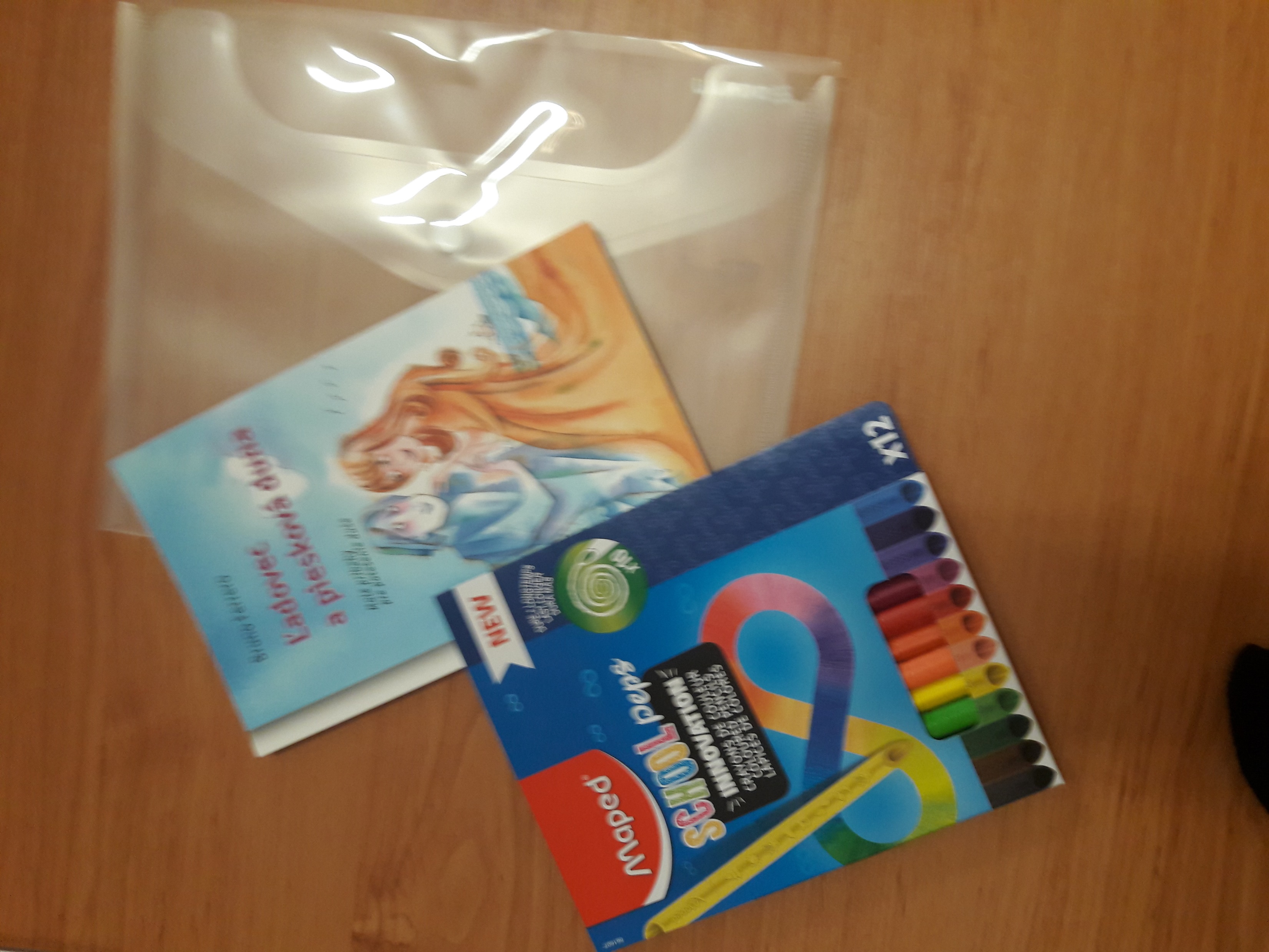 3.miesto - VIII.C kategória
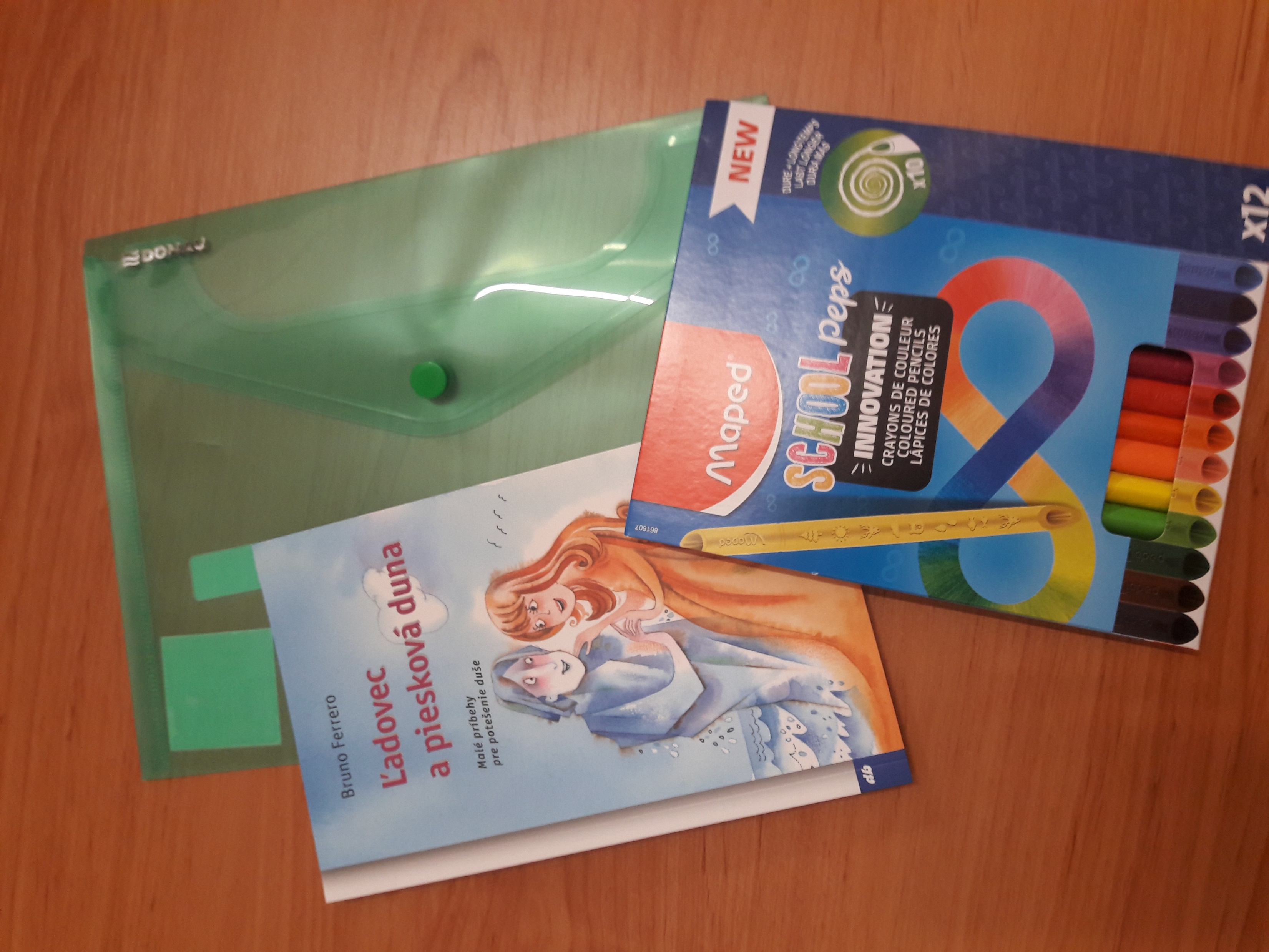 Cena poroty - II. kategória
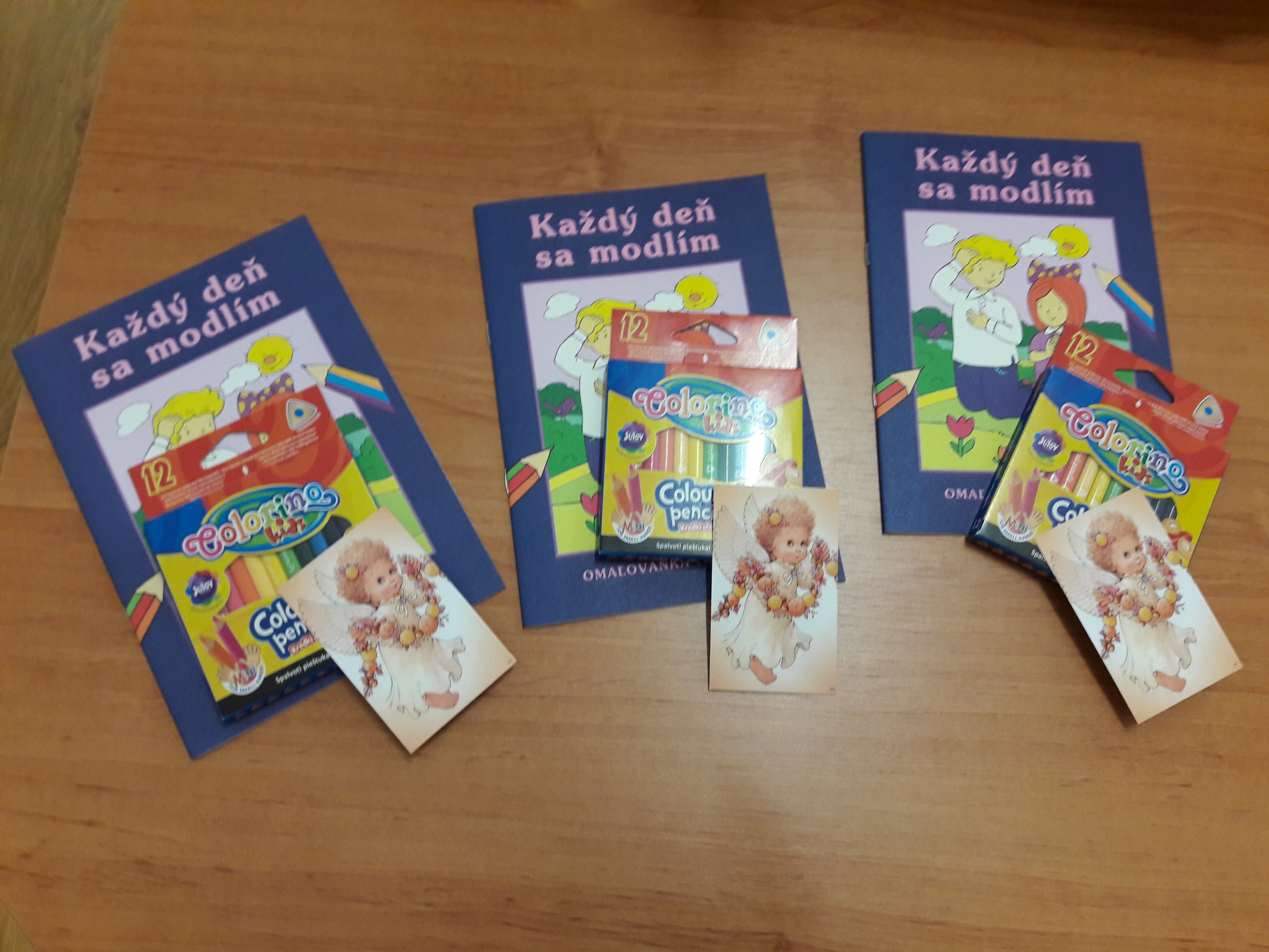 Cena poroty - III. kategória
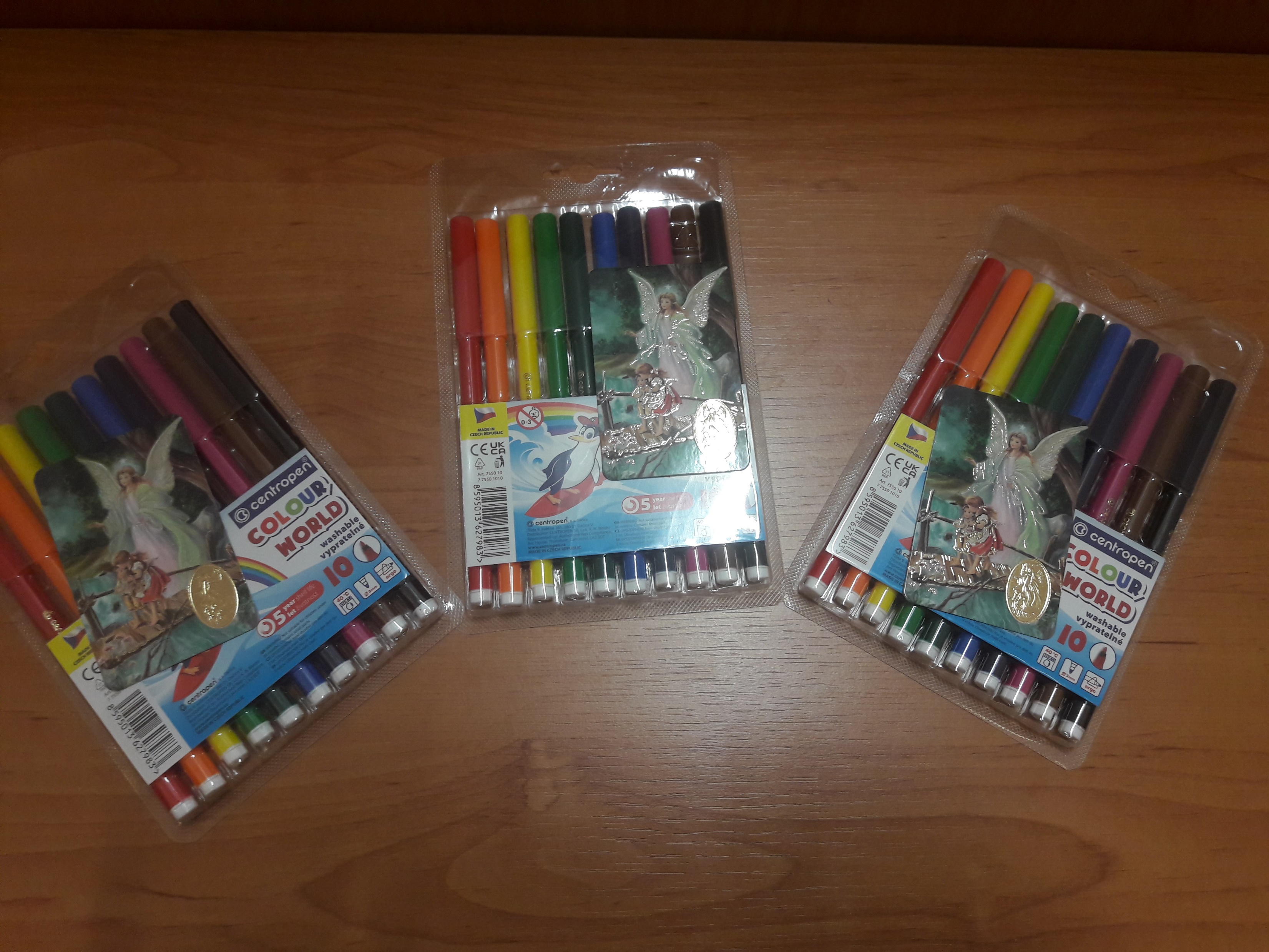 Cena poroty - IV. kategória
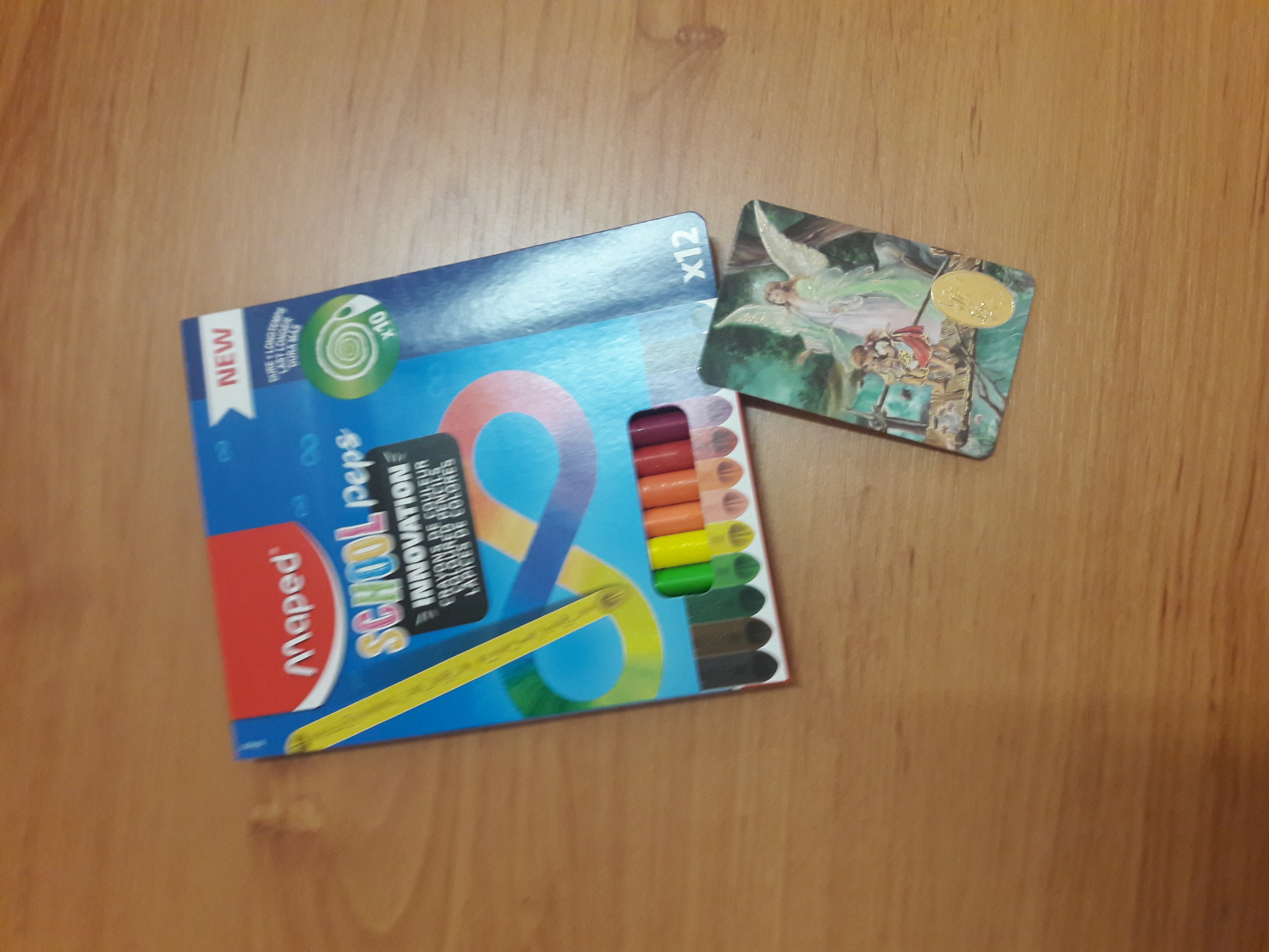 Cena poroty - V. kategória
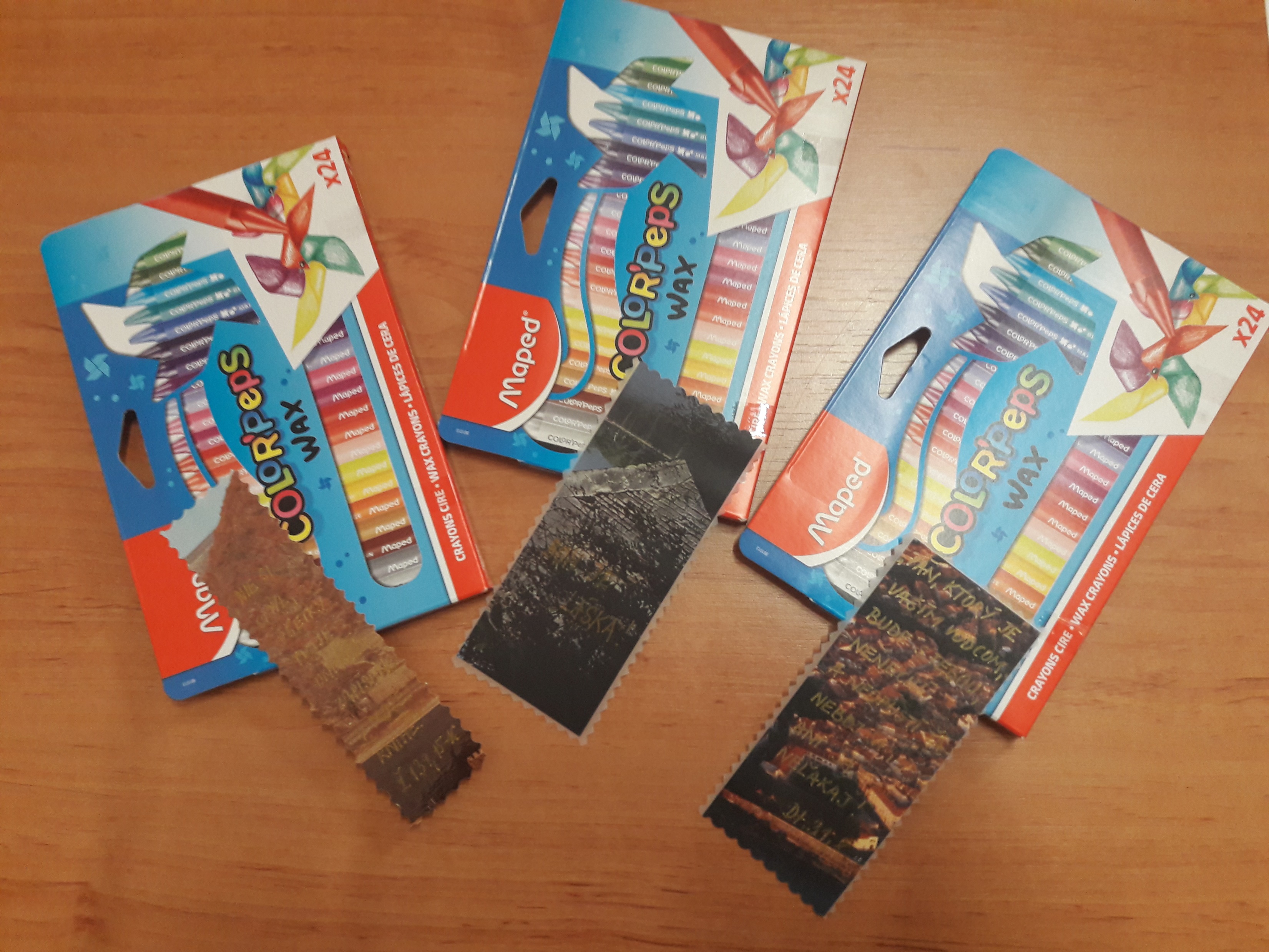 Cena poroty - VIII.B kategória
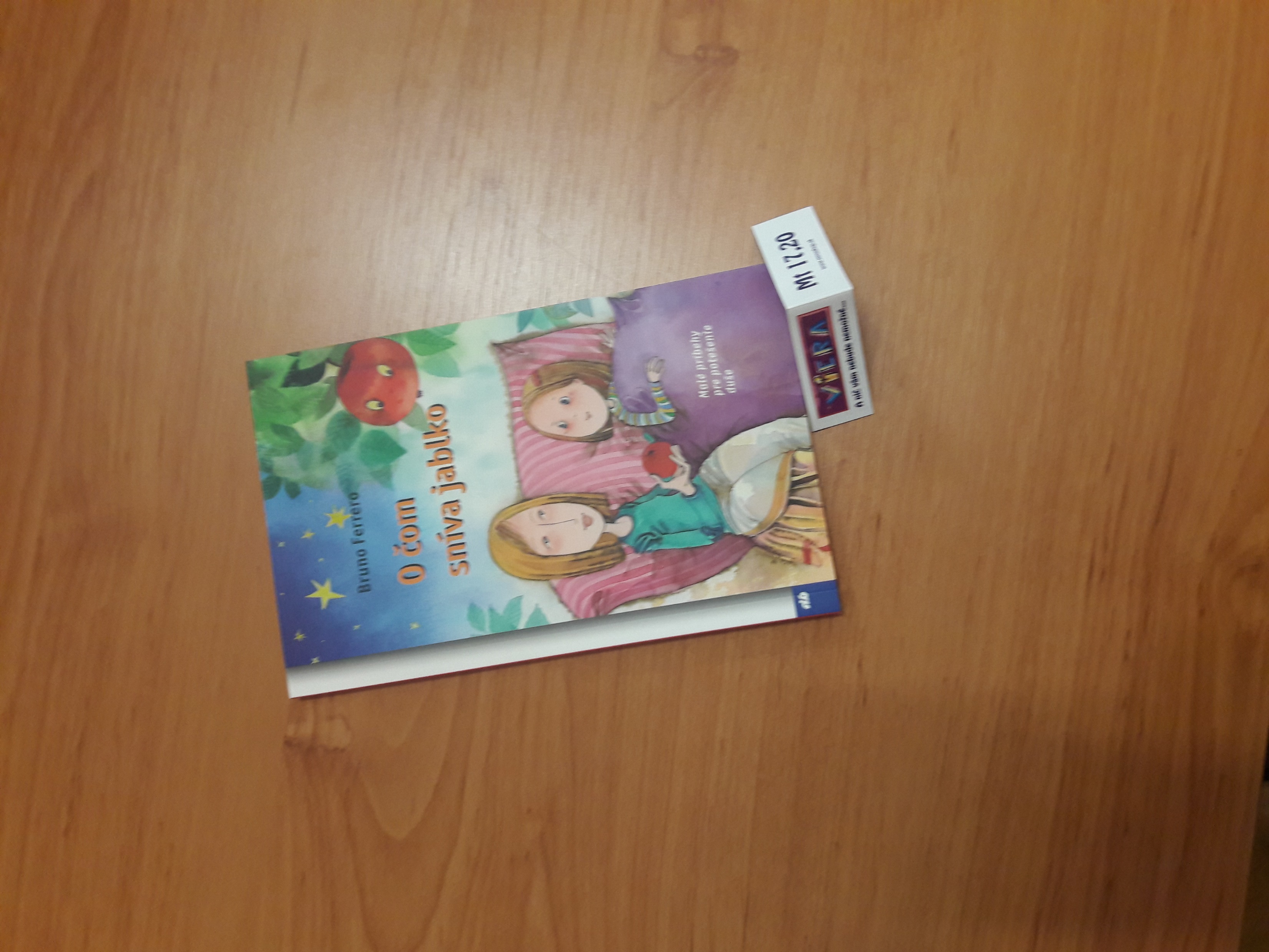